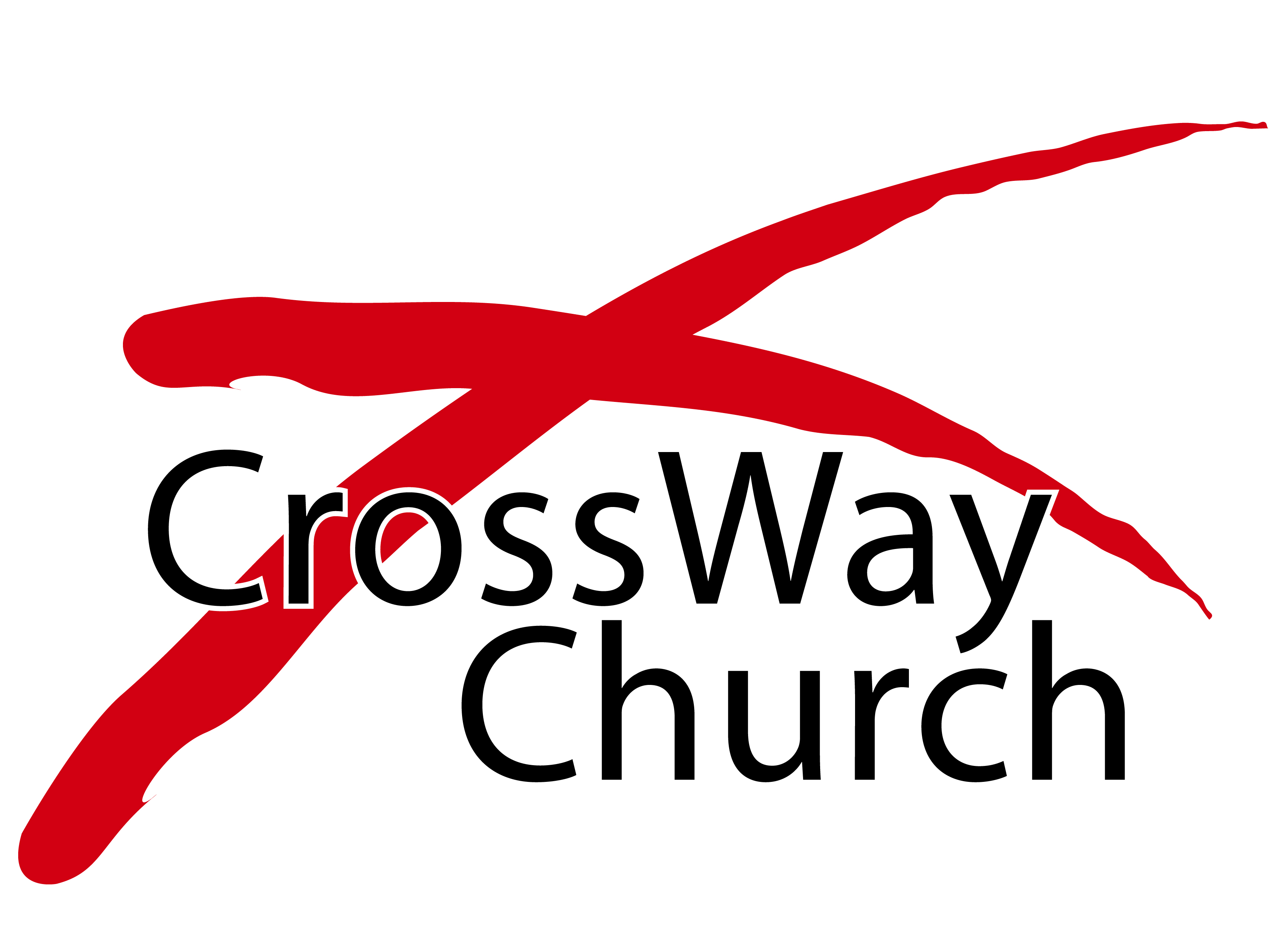 To Whom Shall We Go?
Gospel of John Series [23]
John 6:60-71
© December 8, 2019
  Pastor Paul K. Kim
OVERVIEW: HOW THE CROWD DWINDLED TO 12 MEN [JOHN 6:1-71]
The hard saying at the end of Jesus’ sermon at the synagogue was offensive and troublesome to many of the disciples (v. 60). 

53 So Jesus said to them, “Truly, truly, I say to you, unless you eat the flesh of the Son of Man and drink his blood, you have no life in you. 54 Whoever feeds on my flesh and drinks my blood has eternal life, and I will raise him up on the last day. 55 For my flesh is true food, and my blood is true drink. 56 Whoever feeds on my flesh and drinks my blood abides in me, and I in him. 57 As the living Father sent me, and I live because of the Father, so whoever feeds on me, he also will live because of me. 58 This is the bread that came down from heaven, not like the bread the fathers ate, and died. Whoever feeds on this bread will live forever.”John 6:53-58
OVERVIEW: HOW THE CROWD DWINDLED TO 12 MEN [JOHN 6:1-71]
The hard saying at the end of Jesus’ sermon at the synagogue was offensive and troublesome to many of the disciples (v. 60). 

As a result, many disciples turned back from following Jesus (v. 66).

However, Jesus knew their hearts before their defection and his hard saying was intentional on his part (vs. 61, 64).

At the end, only 12 disciples were left with Jesus--in reality, it was 11 men because one of them was a devil [Judas] who will betray Jesus (vs. 70-71).
FOUR KEY LESSONS ABOUT FOLLOWING JESUS [JOHN 6:60-71]
Lesson #1: Following Jesus without turning over our autonomy/center to his Lordship will lead us to disillusionment (and to spiritual defection).

60 When many of his disciples heard it, they said, “This is a hard saying; who can listen to it?” 61 But Jesus, knowing in himself that his disciples were grumbling about this, said to them, “Do you take offense at this? 62 Then what if you were to see the Son of Man ascending to where he was before? (vs. 60-62)

Jesus’ teaching was hard to tolerate for these Jewish disciples—not only due to their mistaking it as cannibalism but also due to their dietary law.
It was offensive and caused them to be disillusioned about following Christ.
Why? It’s because they wanted to believe in Jesus according to their own frame of mind [“center”]—but the hard saying demanded that Jesus would just not be prominent but PREEMINENT in their lives as their center!
To Become a Christian
The difference, therefore, between the Christian and the non-Christian is obviously a radical one, and not merely something superficial. To become a Christian does not mean that you just modify your former life a little, or adjust it slightly, or make it look a little better, or ‘brush it up’ as it were. There are many who conceive of Christianity in those terms. To become a Christian, they think, means in the main that you stop doing certain things, and begin to do others. There is a slight adjustment in your life, a slight modification, some things are dropped, others added; there is some improvement, you live a better life than you lived before. All of that, of course, is quite true, but that alone is not Christianity. Whatever our definition of Christianity is, it must include this idea of a death and a new life—nothing less than that. 
— D. Martyn Lloyd-Jones
FOUR KEY LESSONS ABOUT FOLLOWING JESUS [JOHN 6:60-71]
Lesson #2: In the fallen human nature, no one can know or obey God, but the Spirit enables a saving faith in sinners by God’s sovereign grace.

63 It is the Spirit who gives life; the flesh is no help at all. The words that I have spoken to you are spirit and life. 64 But there are some of you who do notbelieve.” (For Jesus knew from the beginning who those were who did not believe, and who it was who would betray him.) 65 And he said, “This is why I told you that no one can come to me unless it is granted him by the Father.” (vs. 63-65)

The “Flesh” here refers to not Jesus’ but to ours—the fallen human nature.
By the hard saying, Jesus tested that whether their faith is real or not.
Jesus revealed two sound doctrines in this: (1) man’s total/pervasive depravity (= inability to come to God) and (2) irresistible grace (= God’s effectual calling of sinners by enabling a saving faith). Is this biblical? Yes!!!
9 What then? Are we Jews any better off? No, not at all. For we have already charged that all, both Jews and Greeks, are under sin, 10 as it is written: “None is righteous, no, not one; 11 no one understands; no one seeks for God. 12 All have turned aside; together they have become worthless; no one does good, not even one.”
Romans 3:9-12
 
14 The natural person does not accept the things of the Spirit of God, for they are folly to him, and he is not able to understand them because they are spiritually discerned.
1 Corinthians 2:14
37 All that the Father gives me will come to me, and whoever comes to me I will never cast out.
John 6:37
 
44 No one can come to me unless the Father who sent me draws him. And I will raise him up on the last day.
John 6:44
FOUR KEY LESSONS ABOUT FOLLOWING JESUS [JOHN 6:60-71]
Lesson #3: Following Jesus faithfully requires a deliberate renunciation of all other alternatives and a confessional faith in Jesus and his W0rd.

66 After this many of his disciples turned back and no longer walked with him. 67 So Jesus said to the twelve, “Do you want to go away as well?” 68 Simon Peter answered him, “Lord, to whom shall we go? You have the words of eternal life, 69 and we have believed, and have come to know, that you are the Holy One of God.” (vs. 66-69)

So, what is the cure to disillusionment and spiritual defection? True faith.
A true saving faith has two tell-tale signs: (1) renunciation of all other alternatives (“to whom shall we go?”) and (2) confessional/Scriptural faith   (“You have the words of eternal life… you are the Holy One of God.”). 
Have you renounced all other options and confess as the one and only Savior and Lord whom God has sent? If not, do it today!
5 Examine yourselves, to see whether you are in the faith. Test yourselves. Or do you not realize this about yourselves, that Jesus Christ is in you?—unless indeed you fail to meet the test!2 Corinthians 13:5
FOUR KEY LESSONS ABOUT FOLLOWING JESUS [JOHN 6:60-71]
Lesson #4: Even when following Jesus feels like a defeat and failure, Jesus is sovereignly in control as a victor of our faith and lives.

70 Jesus answered them, “Did I not choose you, the twelve? And yet one of you is a devil.” 71 He spoke of Judas the son of Simon Iscariot, for he, one of the twelve, was going to betray him. (vs. 70-71)

John Chapter 6 started with a rock-star popularity scene of Jesus’s miracle but ended with a scene of everyone leaving. Is this failure and defeat?
The answer is a resounding NO. John’s purpose of this chapter ending Jesus’ remark of Judas Iscariot points to GOD’S SOVEREIGNTY even in this.
This truth of God’s sovereignty over this disheartening situation is a great assurance in our daily discipleship of Jesus today--even in the most discouraging failures and seeming defeats!
Whenever it appears in your life that Jesus is not winning, whenever it seems as though he’s not triumphing over your enemy, just at that point and at that time, 
you need a very robust and clear vision of God’s sovereignty over youand the horrors of your life.John Piper
THREE PRACTICAL QUESTIONS FOR OUR EVERYDAY LIFE
What does it for you to follow Jesus as a true Christian? What needs to happen for you to go beyond making a slight adjustment/modification in your life? 

What would it mean for you to realize your total/pervasive depravity (inability to come to God by human efforts) and rely on God’s irresistible grace (God’s sovereign and effectual calling for salvation)? 

What is your first step in embracing both human responsibility and God’s sovereignty in following Christ faithfully?
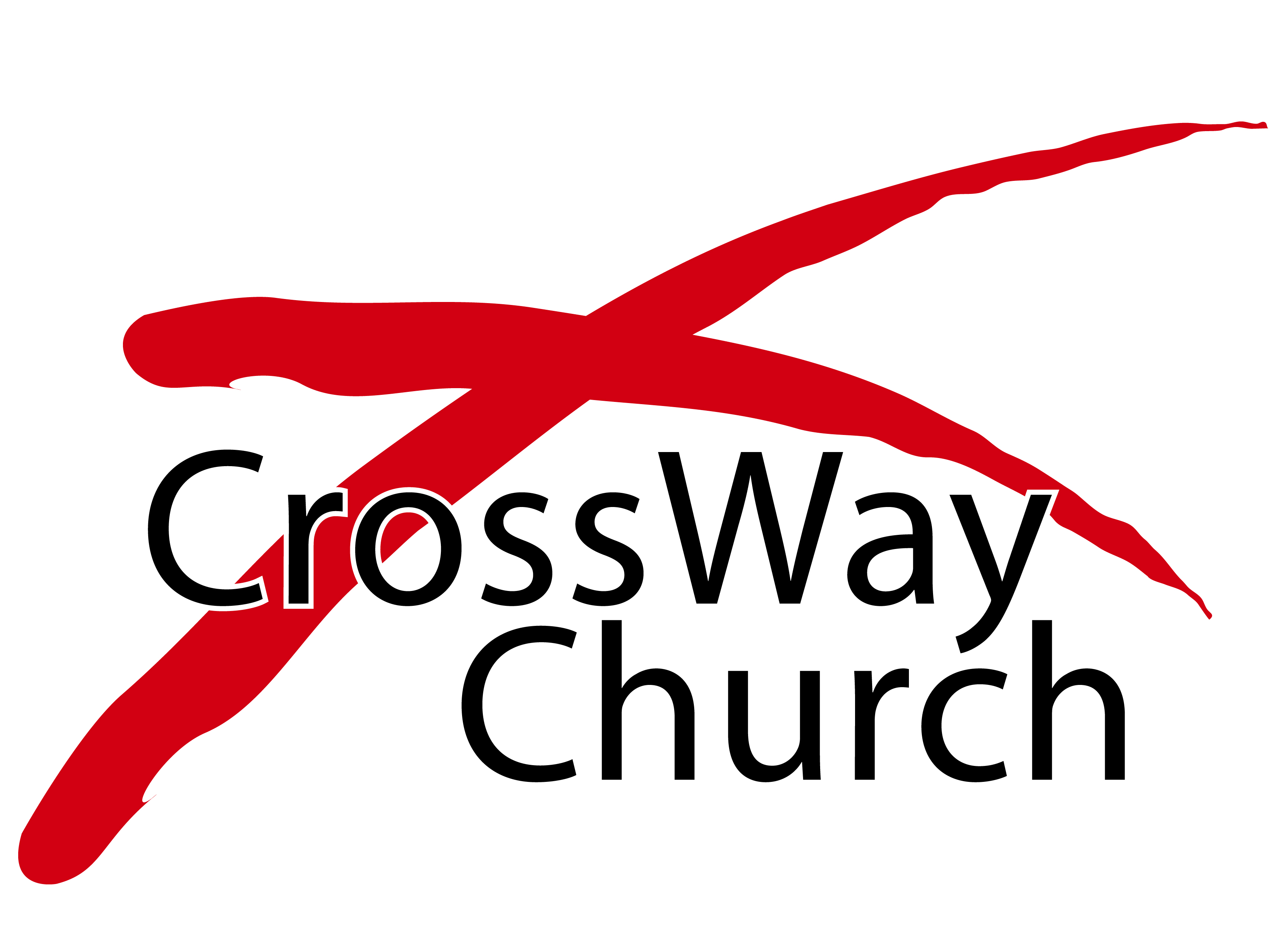